Near-Zero Emission Propane Autogas Engines
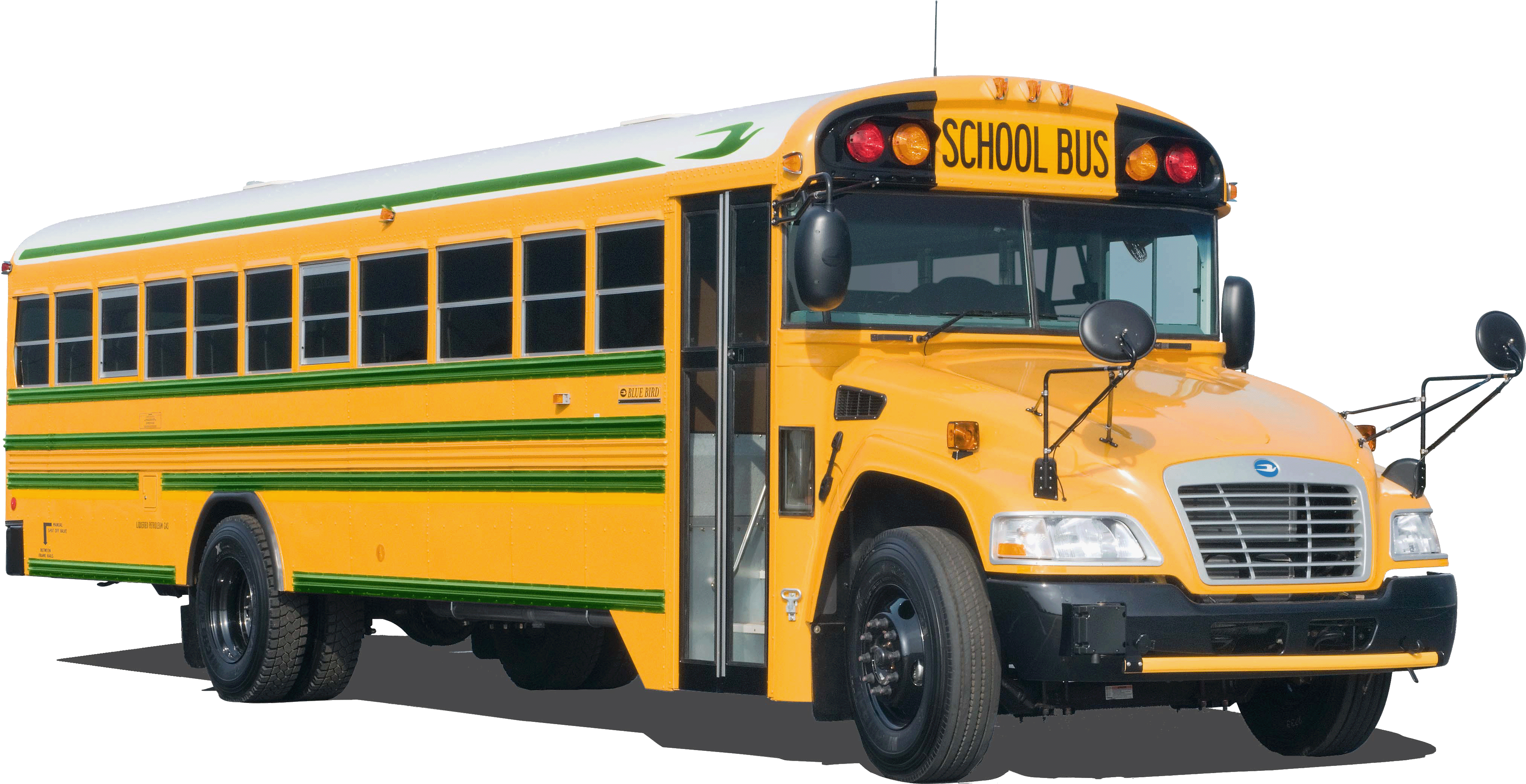 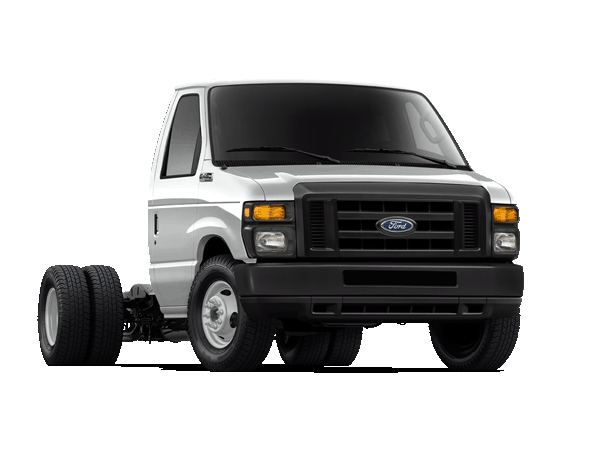 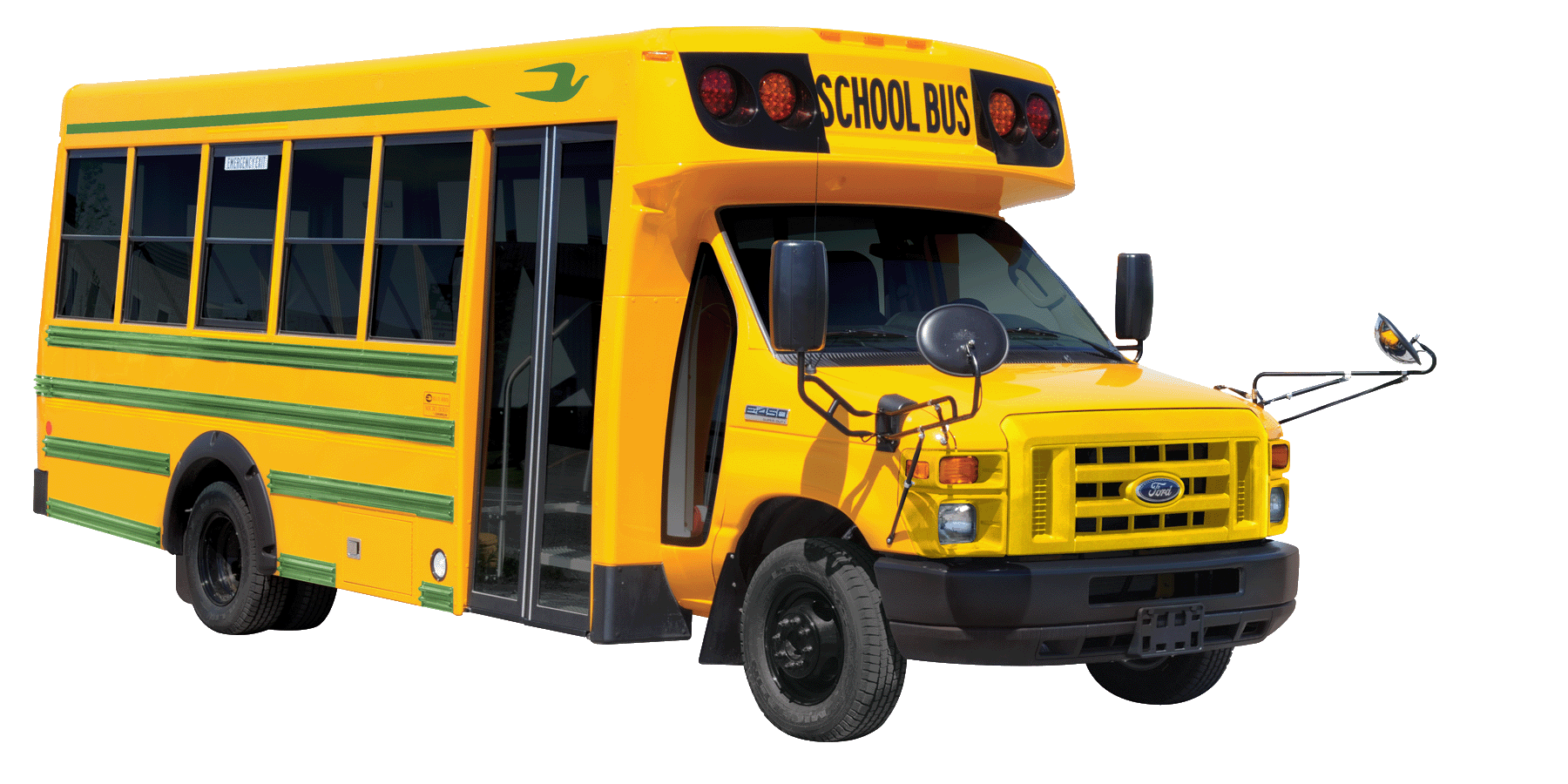 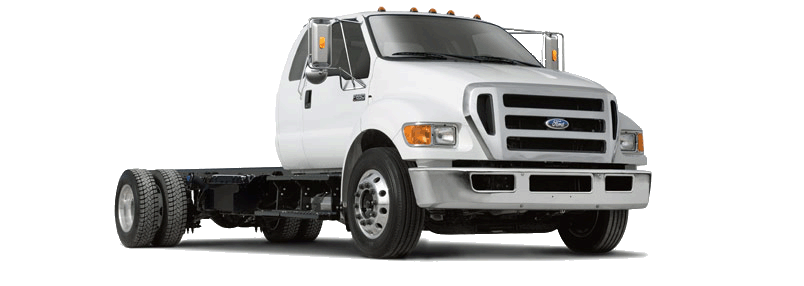 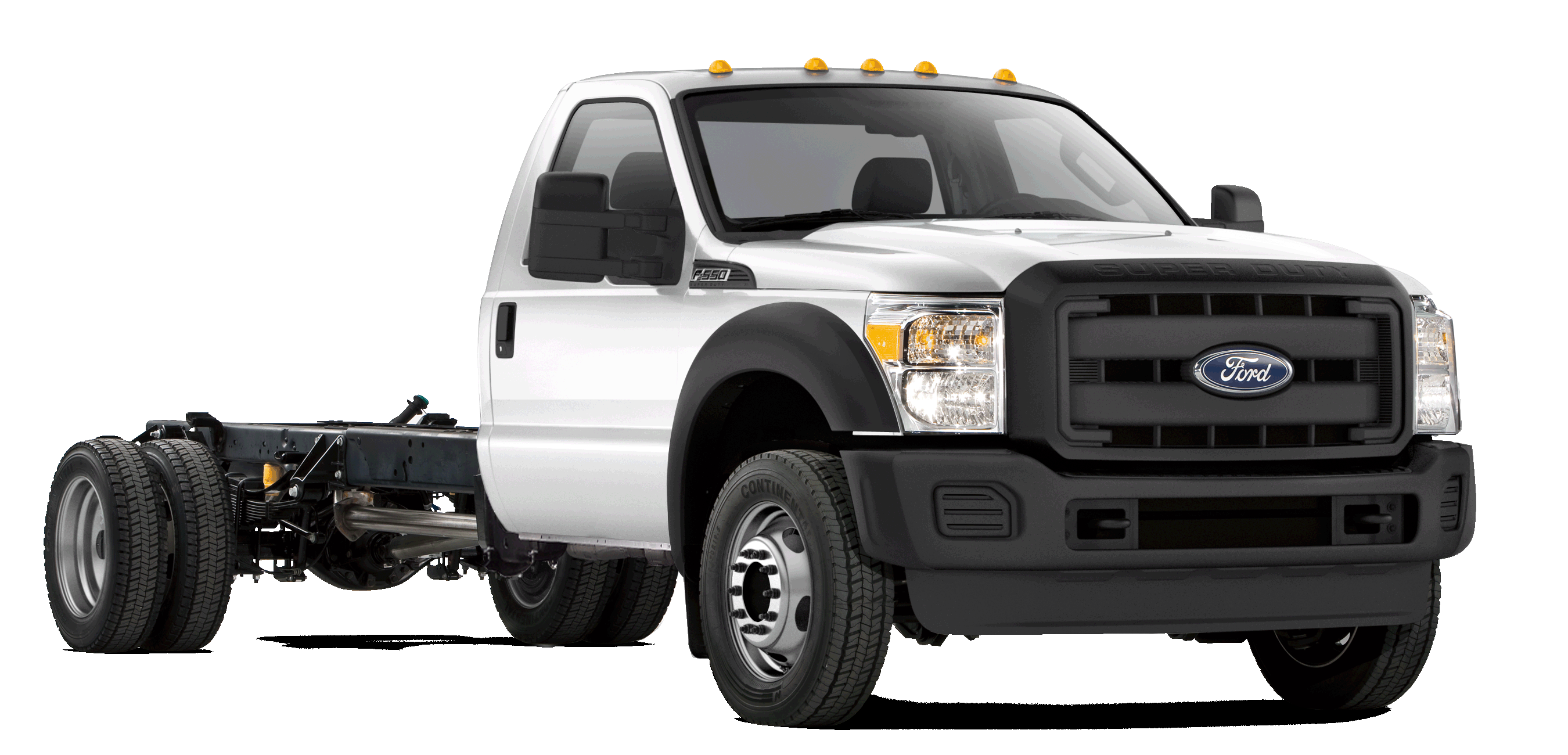 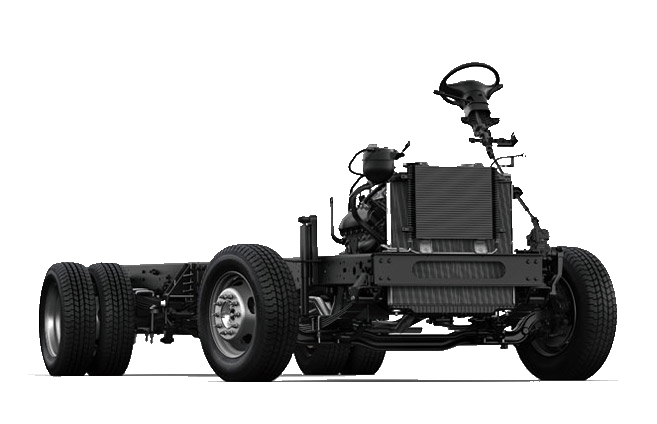 Enterprise Brand Portfolio
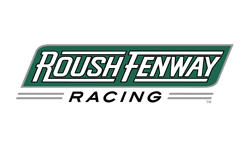 Roush Fenway Racing
NASCAR racing team(s)
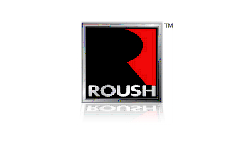 ROUSH Performance
Industry leading high performance vehicles
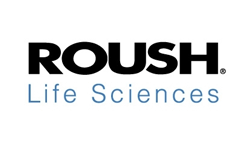 ROUSH CleanTech
Propane autogas powered commercial vehicles.
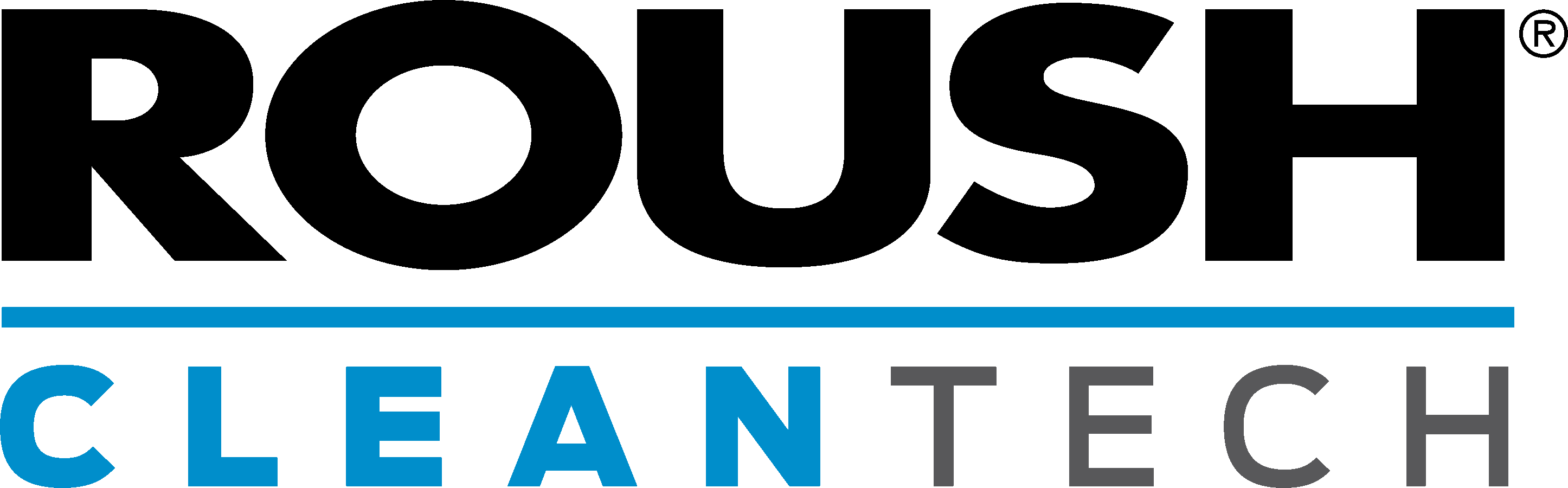 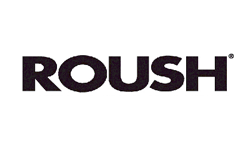 ROUSH Industries
OEM manufacturing, engineering, prototyping and design
ROUSH CleanTech
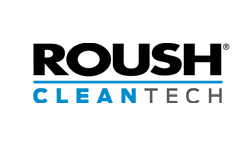 Founded in 2010.
   
  Dedicated to developing quality alternative fuel   	solutions.

  Propane autogas focus.

  EPA and CARB certification.

  Platform customization to suit customer needs.

  Reduces operating costs, carbon footprint.

  OEM support through Ford and BPN dealers.

  Creating opportunities for partner companies.

  Using American fuel and American technology.
Units in Operation
Our Scorecard
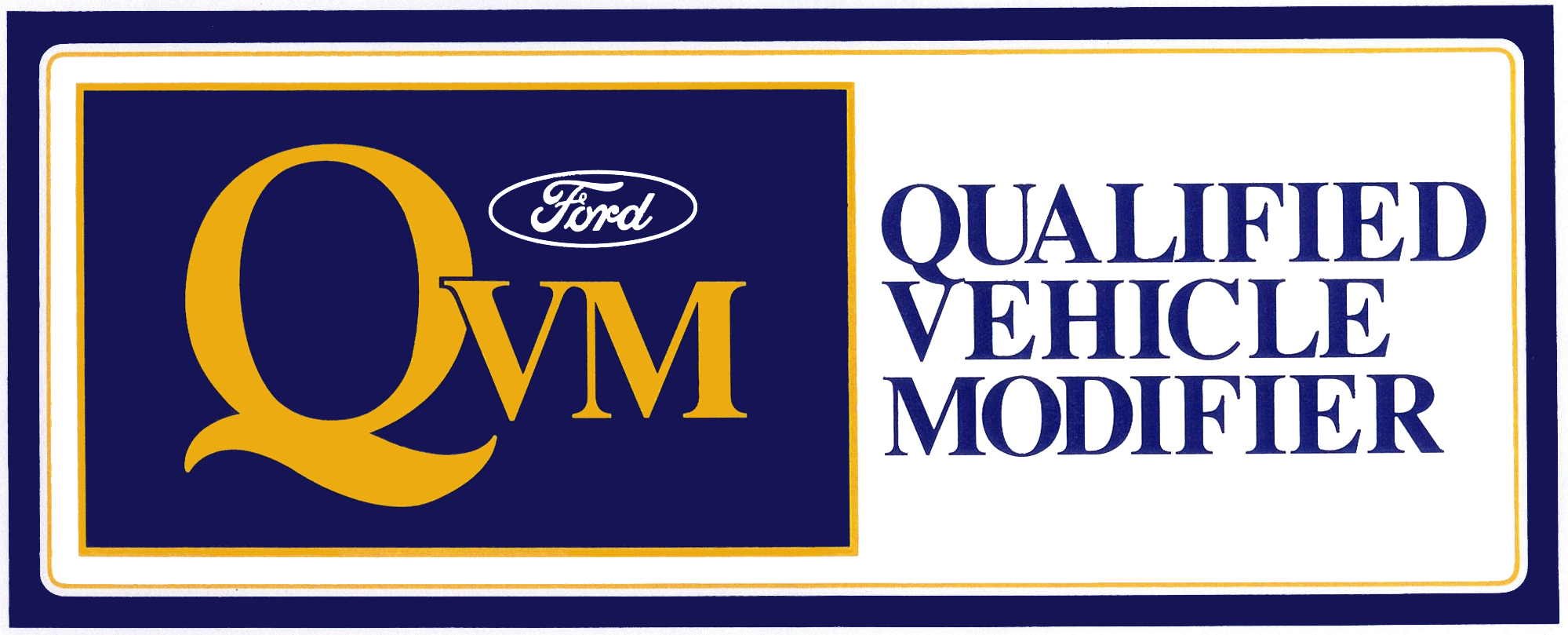 ACCUMULATED OVER
OVER
OVER
17,500
430
720
SCHOOL DISTRICTS
VEHICLES ON THE ROAD
MILLION MILES
Why The Hockey Stick?
Reliable Technology & Robust Service Program

Strong OEM Partners/Ford & Blue Bird

1,000 Customers & 400 Million Miles of Data

Low Cost Infrastructure

Plentiful Fuel

Emerging Low NOx Certifications

Easy to Scale
Propane Autogas Product Lineup
Medium duty Ford trucks, chassis cabs, cutaways, and stripped chassis; and Blue Bird Type A and C school bus.

Factory Ford warranty maintained.

No loss of HP / torque / towing capacity.

Serviceable with existing diagnostic equipment.

EPA & CARB Certified.
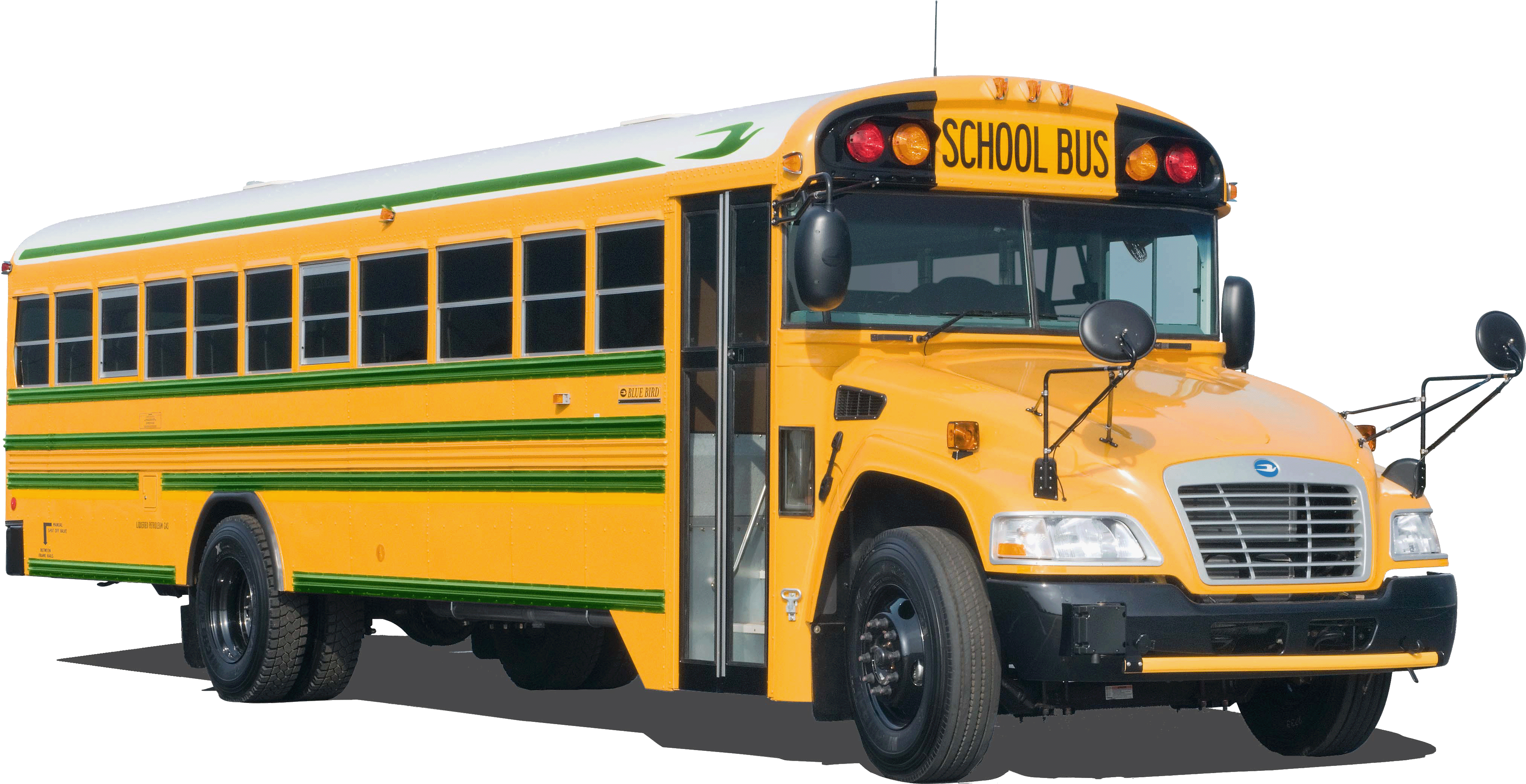 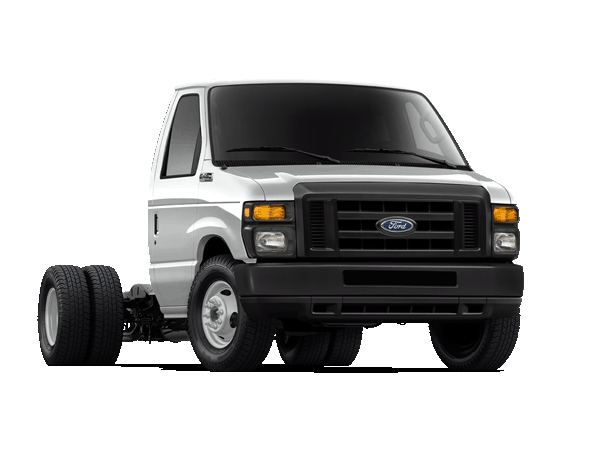 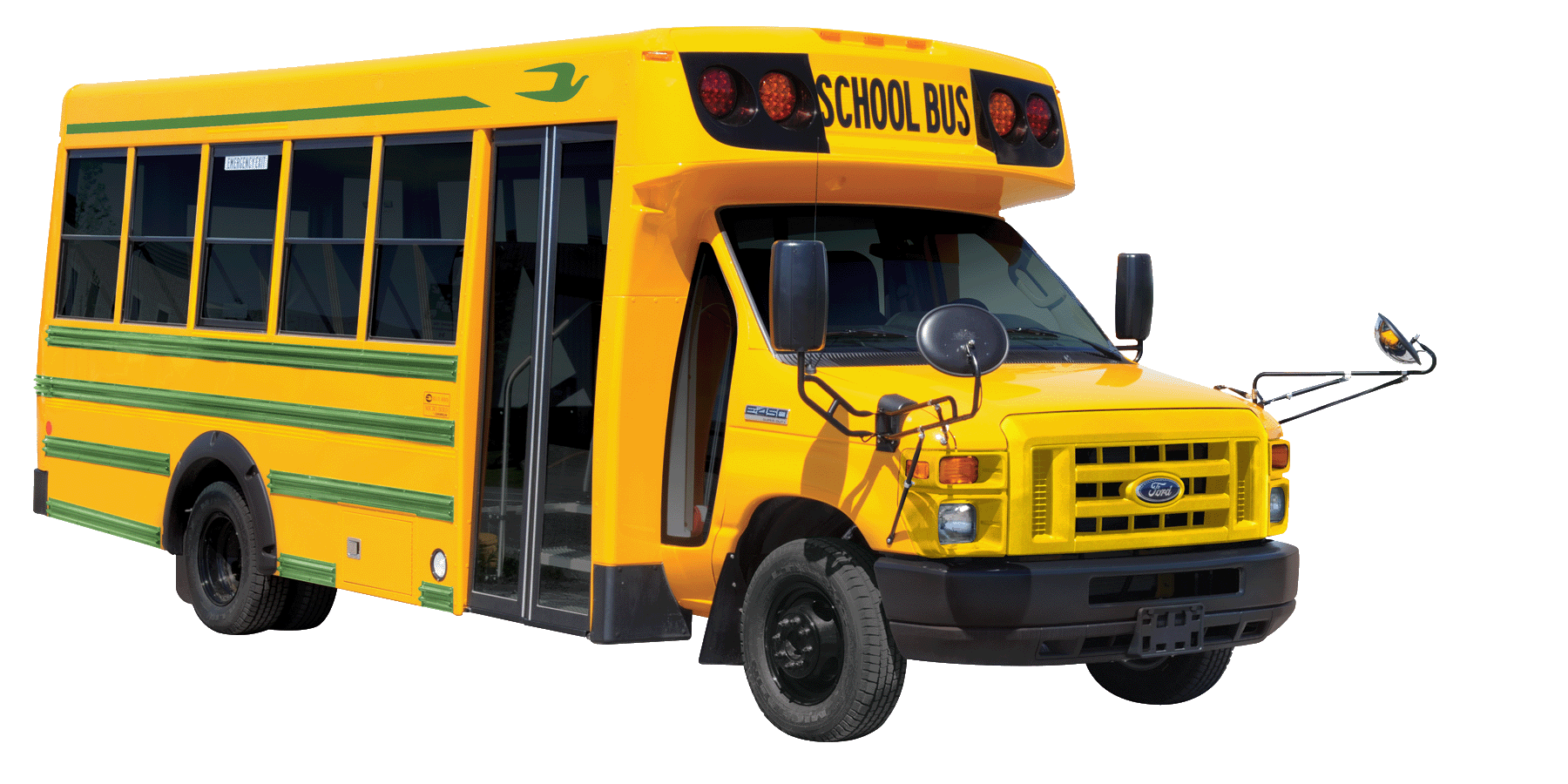 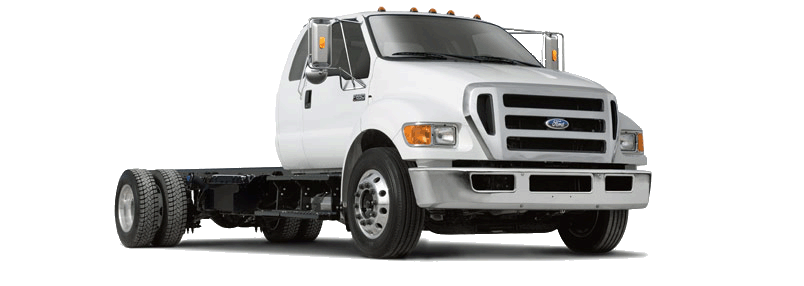 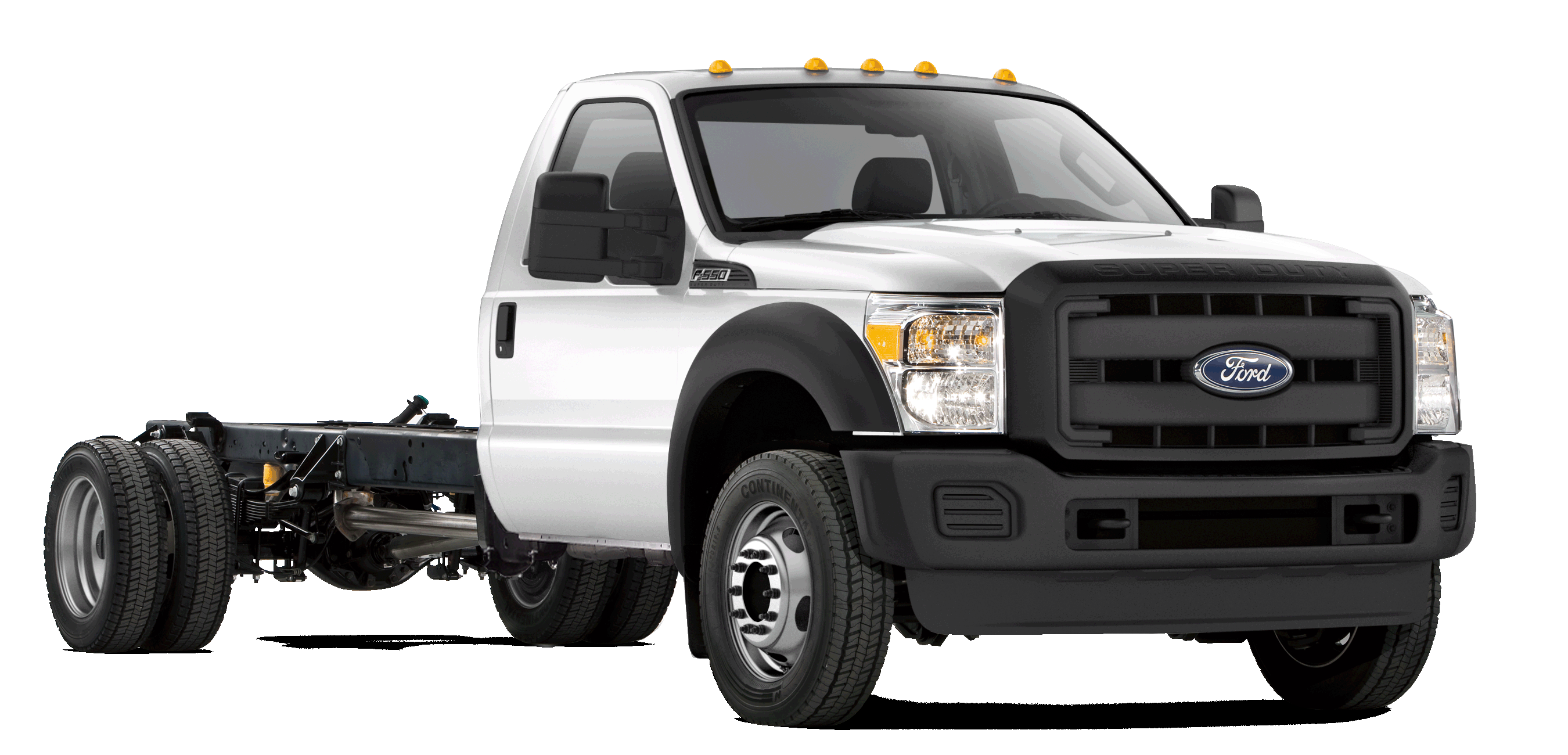 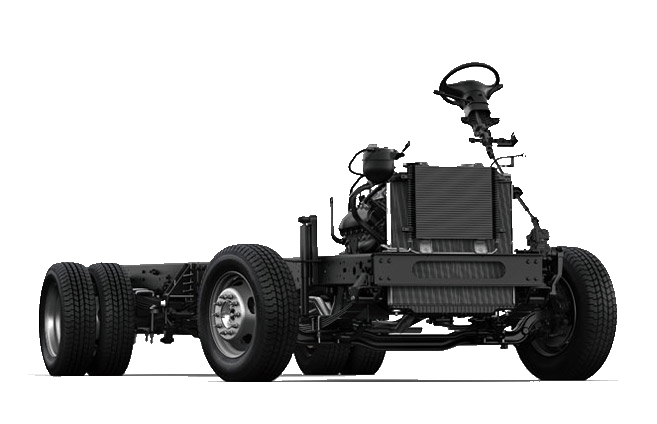 Ford F-53 / F-59
Ford F-450/550
Micro Bird G5
Ford E-450
Ford F-650/750
Blue Bird Vision
Ultra Low NOX EMISSIONS
Drive for Reduced NOx
ARB is encouraging all Manufacturers of Record (MORs) to overachieve on the NOx standard to support smog reduction.
 
ARB has issued alternative standards at 0.1, 0.05 and 0.02g/bhp-hr for NOx.

The recent VW settlement also includes funding that supports NOx reductions across all 50 states that off sets the increase in NOx caused by their diesel emissions.
Production Powertrain
Achievement of Ultra Low NOx starts with a high quality production engine
At ROUSH CleanTech, we start with:
Ford 6.8L V10 3V Spark Ignition
Used by Ford in all HD Vehicle applications
F 450/550 Chassis Cab
F 650/750 Chassis Cab
F 53/59 Stripped Chassis
320 HP/460 Lbs. Ft
Close to 2 Million in operation
Started production in 1997
For gasoline, meets or exceeds all emissions standards presently through 2017.
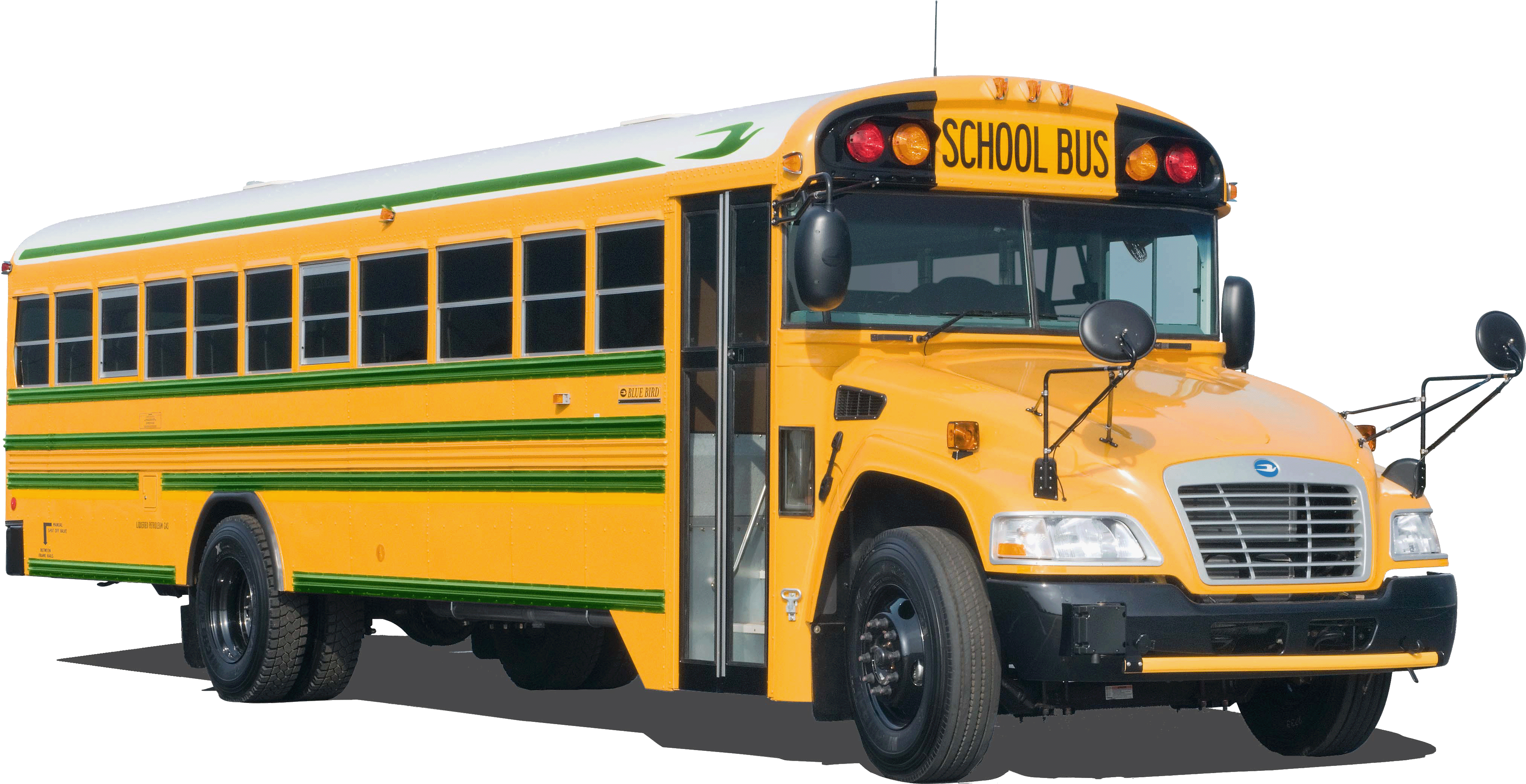 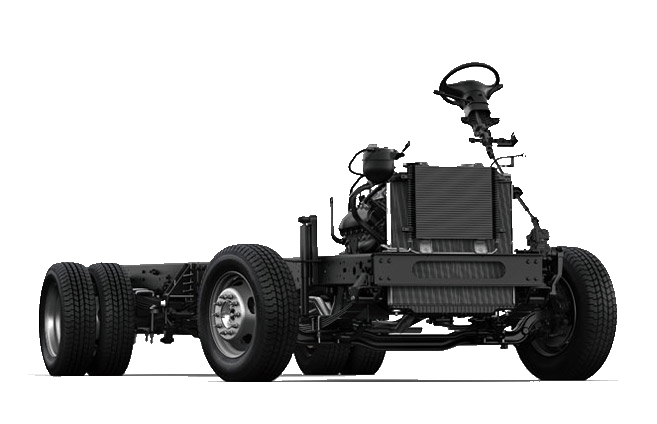 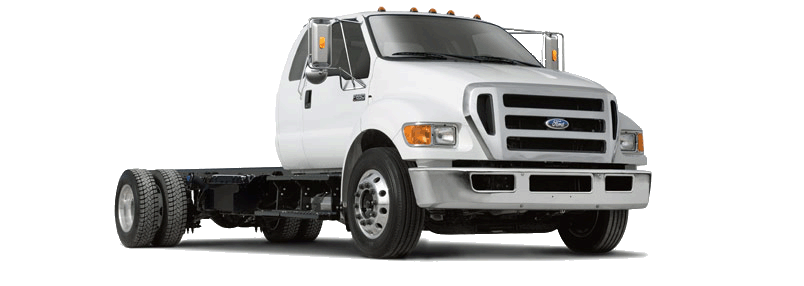 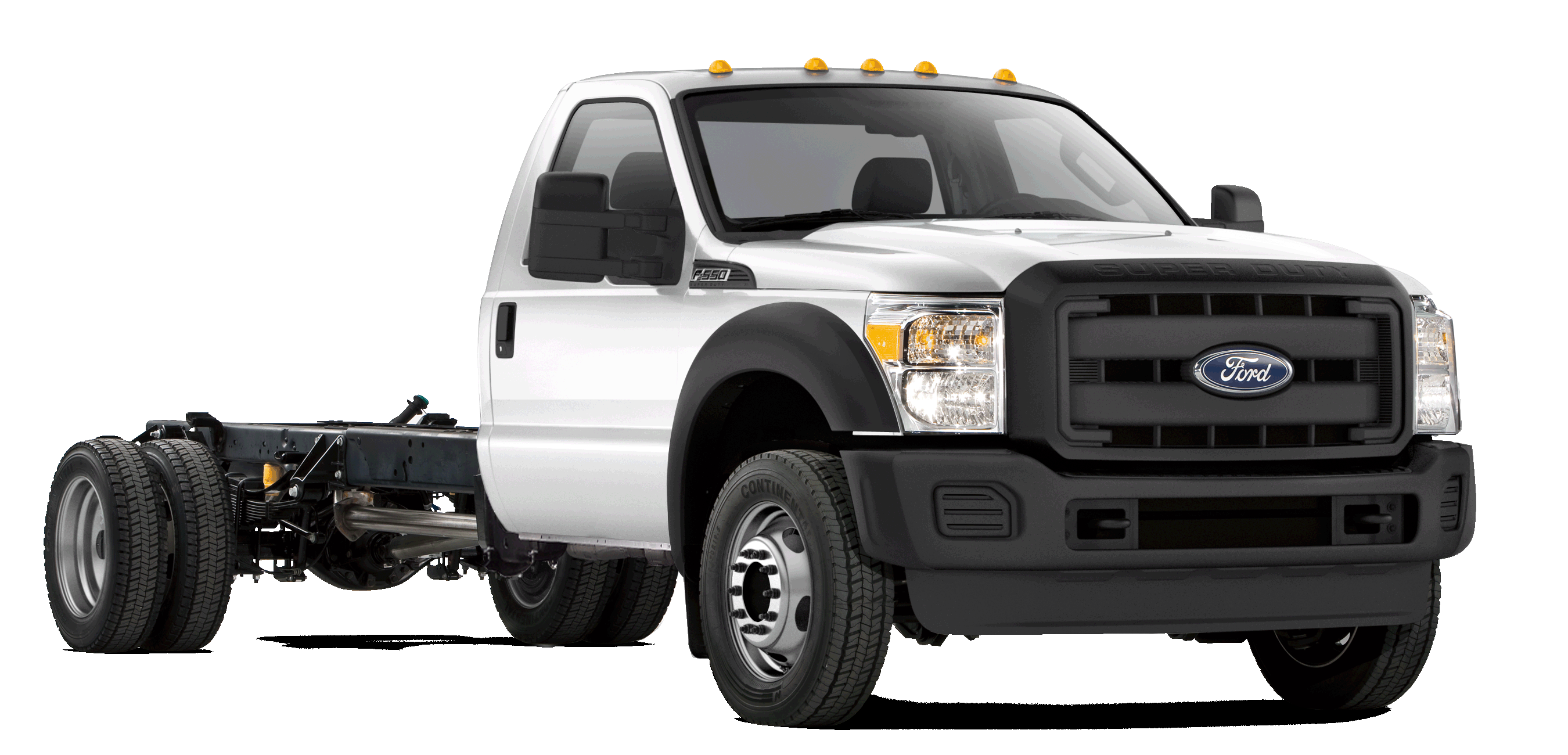 RCT Status of Low NOx
June 7th 2017 ROUSH CleanTech announces achievement of very low NOx with the 6.8L V10 Engine.

For the 2017 MY RCT LPG Blue Bird Buses and applicable Ford Truck upfits are now certified to 0.05 g/bhp-hr NOx.

This is achieved with no extra hardware or increased variable cost.
				CO	CO2	NOx	NMHC
Full Useful Life STD		14.4	627	0.05	0.140
Actual Cert Level		2.7	614	0.03	0.04

The low NOx levels were achieved through careful, significant calibration changes and a CSSR (cold start spark retard) approach.
Cost Effectiveness
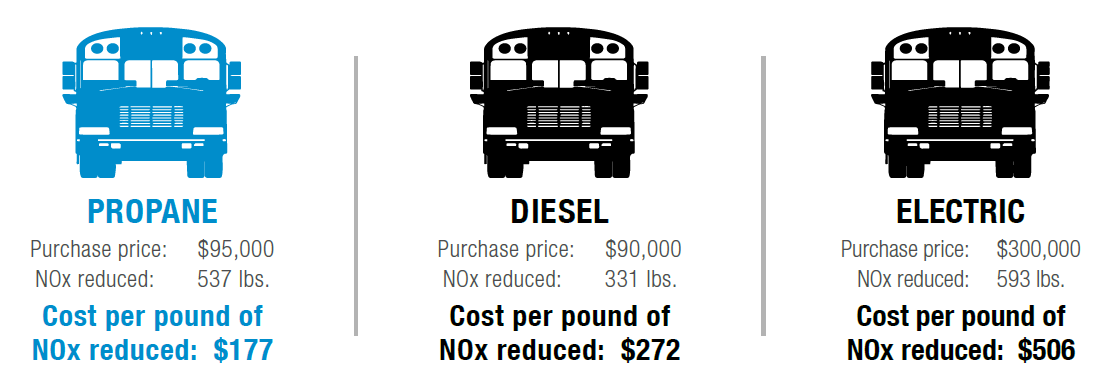 Student transportation
Propane School Bus Deployments
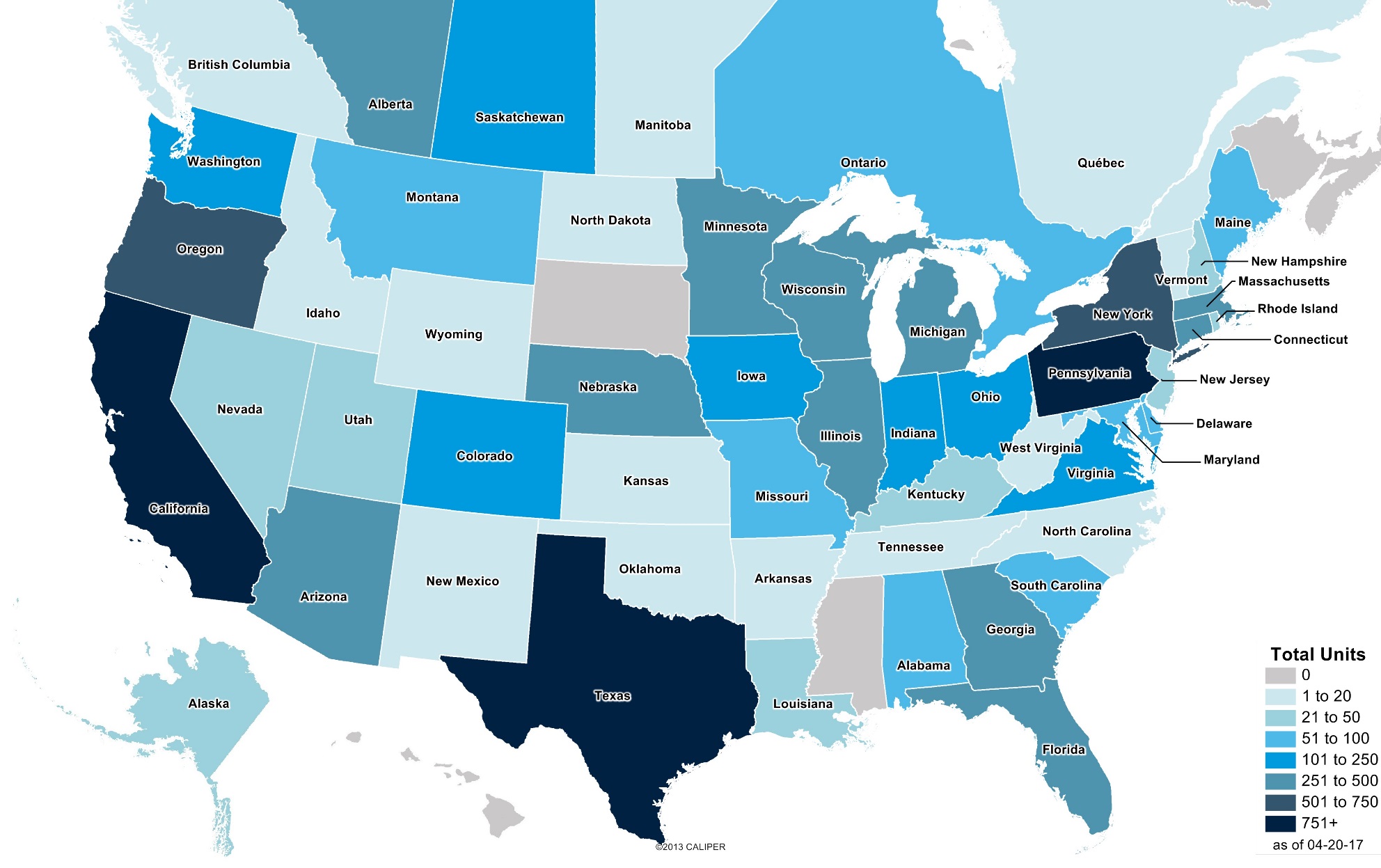 A Growing Trend
OVER
OVER
720
10,000
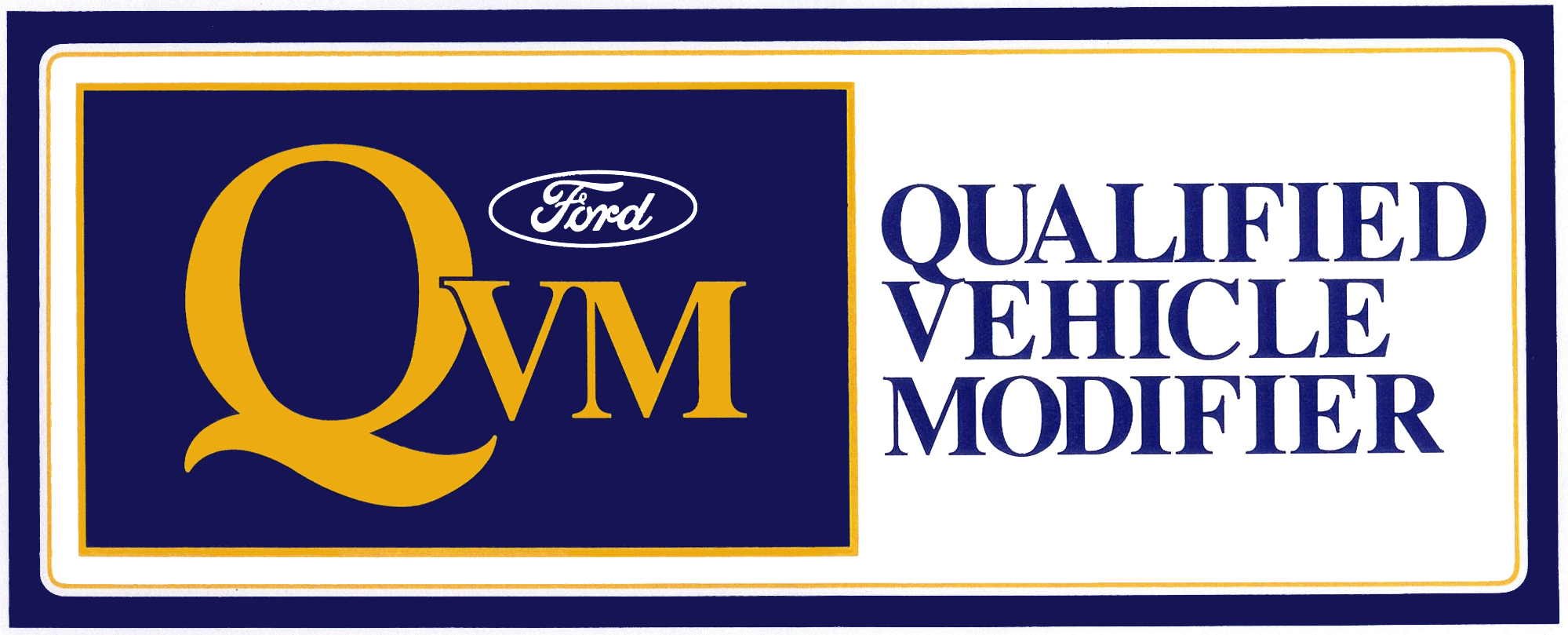 SCHOOL BUSES
SCHOOL DISTRICTS
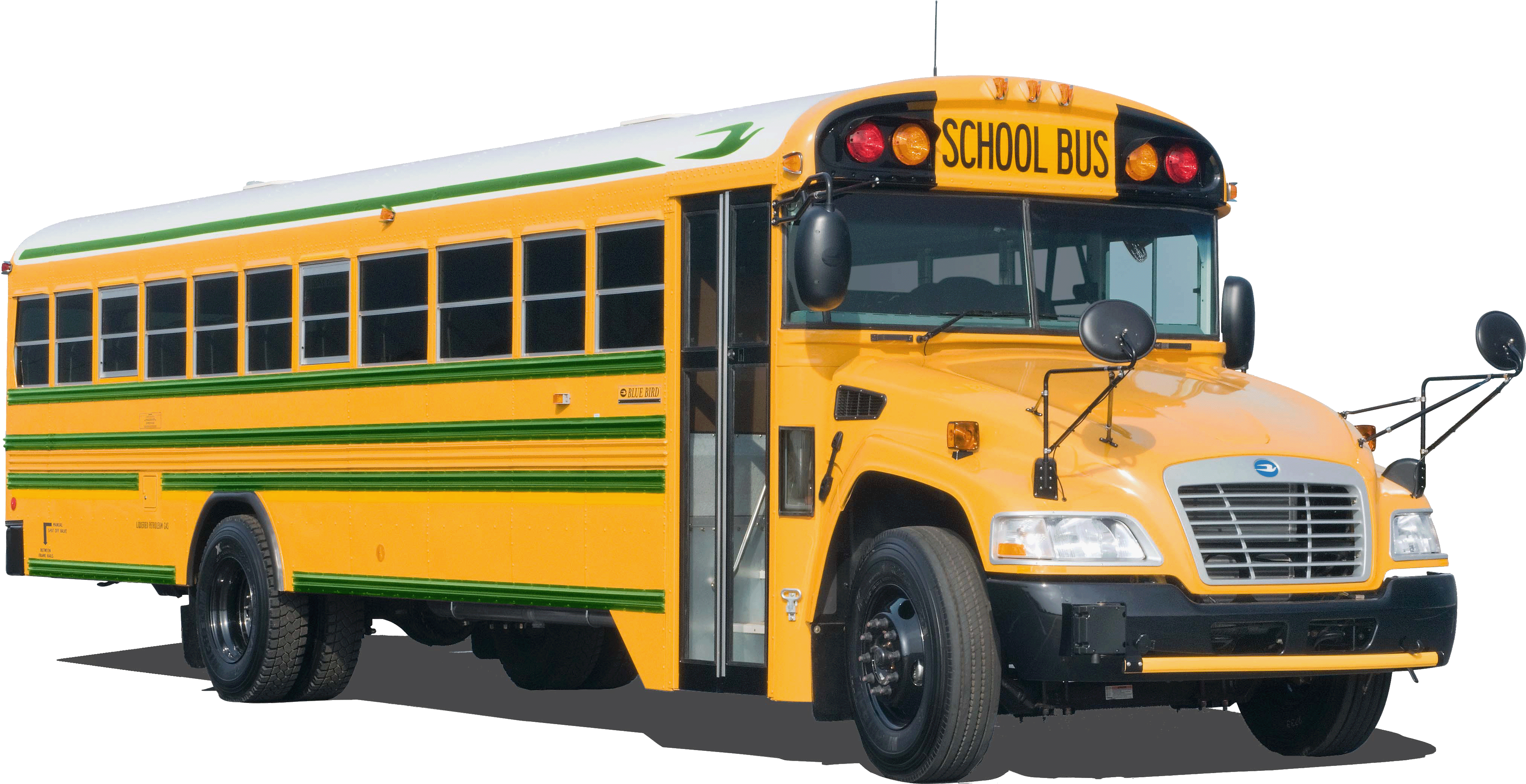 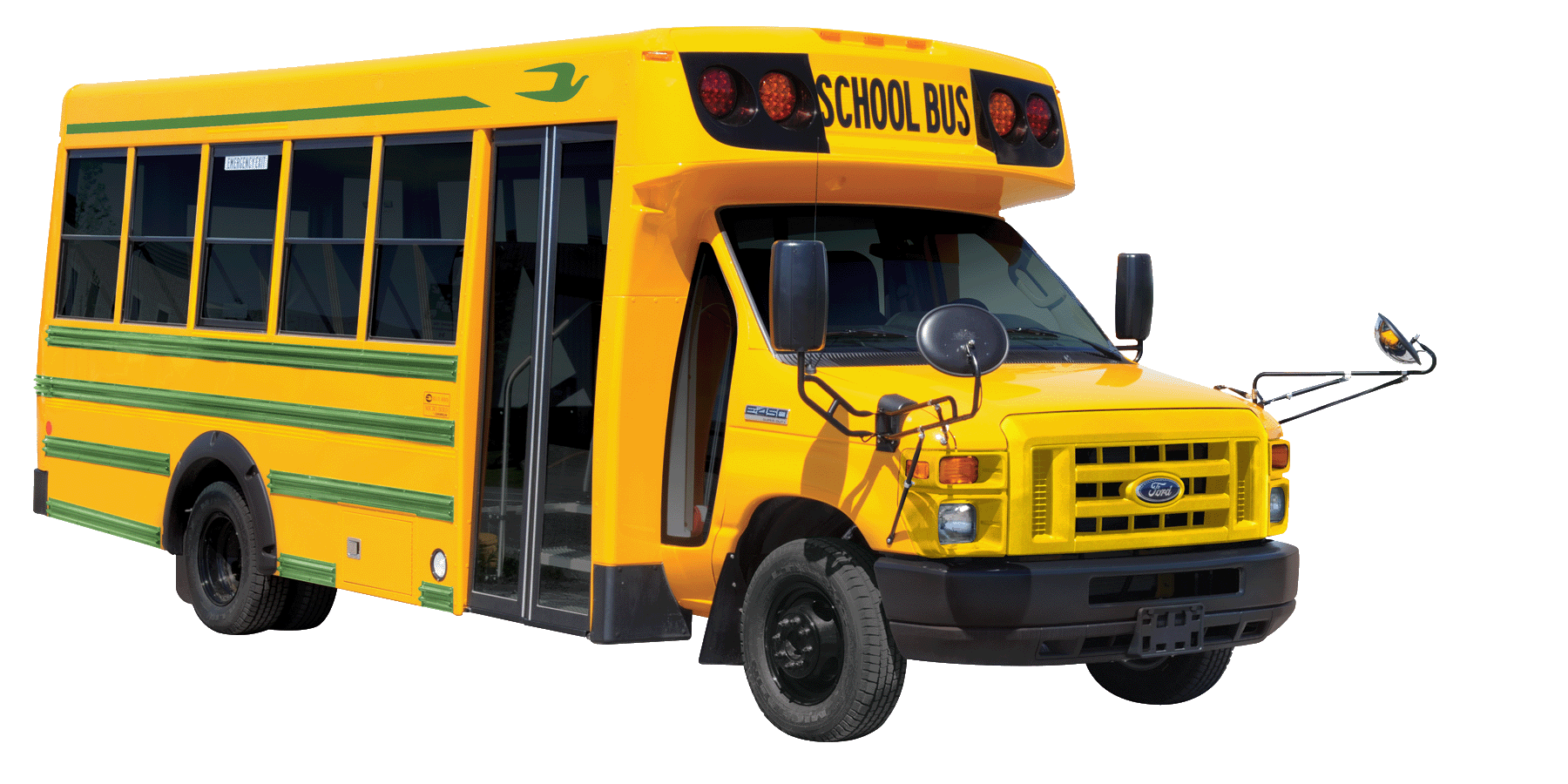 Other Markets..
Para Transit
Food & Beverage
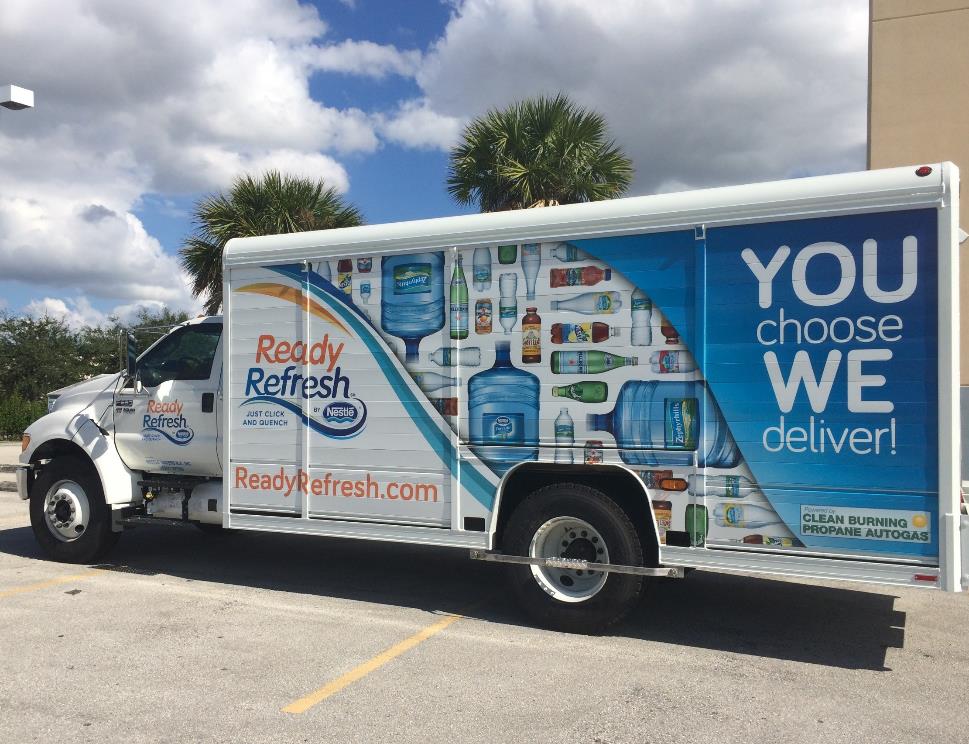 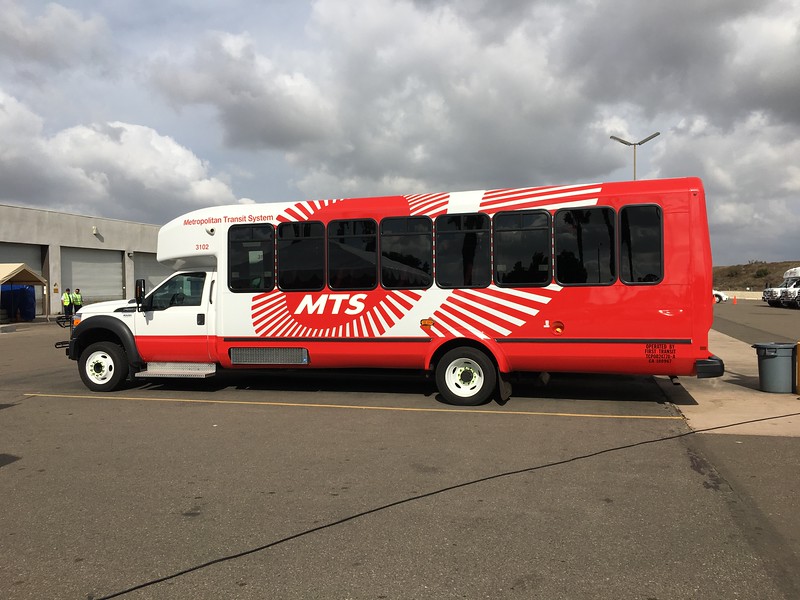 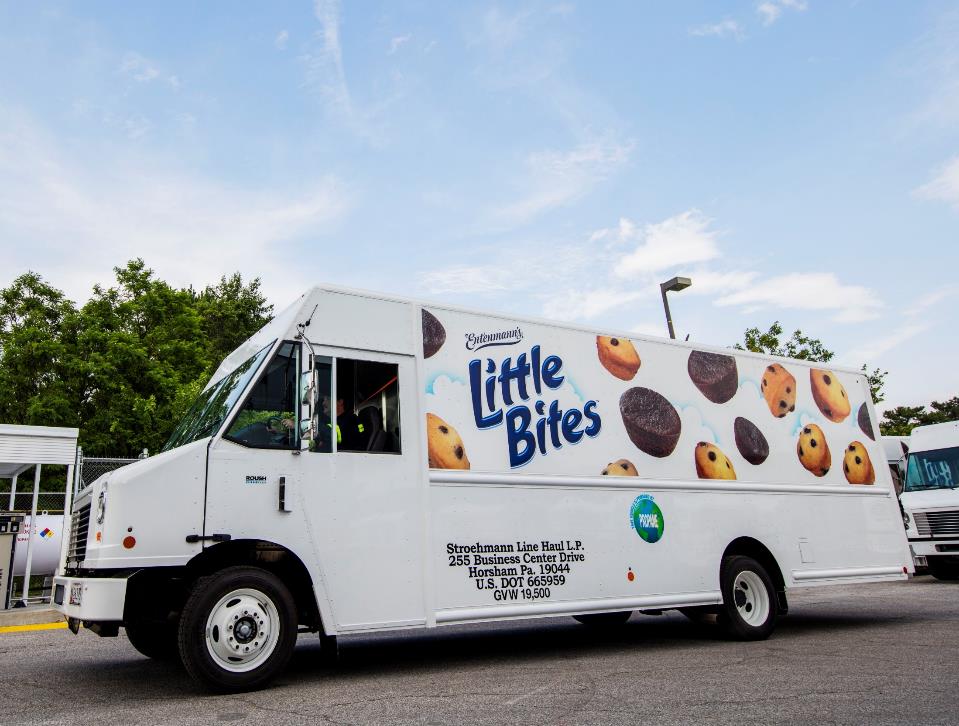 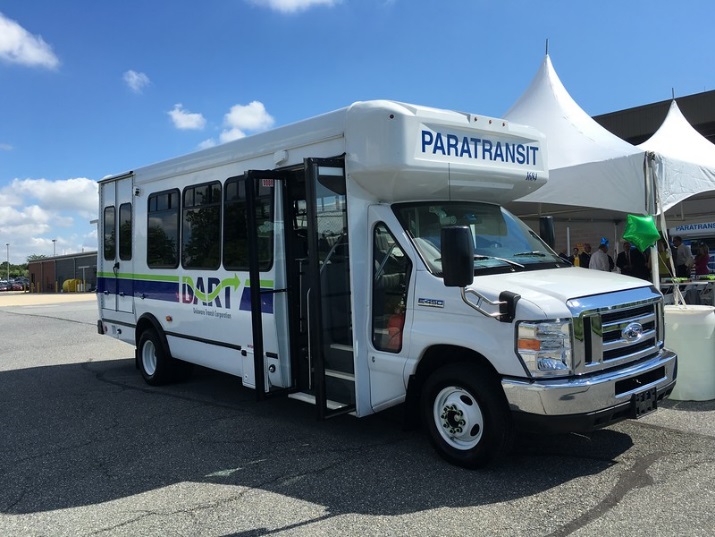 Thank you
800.59.ROUSH
ROUSHcleantech.com
Joe Rudolph
Director, Business Development

317.407.8696
joe.rudolph@roush.com